სიახლეები ბასსს-ის საქმიანობის შესახებ 







ძიენციაო ლუ, ბასსს-ის წევრი
ნოემბერი, 2024
ამ პრეზენტაციაში გამოთქმული მოსაზრებები ეკუთვნის მომხსენებელს და აუცილებელი არ არის წარმოადგენდეს ფასს-ის ფონდის, ბუღალტრული აღრიცხვის საერთაშორისო სტანდარტების საბჭოს (ბასსს) ან მდგრადი  განვითარების ანგარიშგების საერთაშორისო სტანდარტების საბჭოს პოზიციას.                                                                                                                                    Copyright © 2024 IFRS Foundation. ყველა უფლება დაცულია.
2
სიახლეები ბასსს-ის საქმიანობის შესახებ
2024 წლის მნიშვნელოვანი მოვლენები
4
2024 წელს დასრულებული პროექტები
6. ფასს აღრიცხვის სტანდარტების ყოველწლიური გაუმჯობესება -  მე-11 ტომი
7. ფინანსური ინსტრუმენტების კლასიფიკაციის და შეფასების ცვლილებები
სტანდარტის დადგენის პროექტები
3. ძირითადი ფინანსური ანგარიშგებები [ფასს 18]
4. შვილობილი საწარმოები საჯარო ანგარიშვალდებულების გარეშე: განმარტებითი შენიშვნები [ფასს19]
ტაქსონომიის პროექტები
8. ფასს აღრიცხვის ტაქსონომიის განახლება -  ბასს 12-ის, ბასს 21-ის, ბასს 7-ის და ფასს 7-ის ცვლილება
9. ფასს აღრიცხვის ტაქსონომიის განახლება - საერთო პრაქტიკა (ფინანსური ინსტრუმენტები) და ზოგადი გაუმჯობესება
კვლევითი პროექტი
5. საწარმოთა გაერთიანება საერთო კონტროლის ქვეშ
დანერგვის შემდგომი მიმოხილვა (PIRs)
მხარდაჭერის პროექტები
1. ფასს 15-ის დშმ  - ამონაგები მომხმარებლებთან გაფორმებული ხელშეკრულებებიდან
2. ფასს 9 -ის დშმ - გაუფასურება
5
2024 წელს ბასსს-ის სამუშაო გეგმისთვის დამატებული პროექტები
კვლევითი პროექტები და დანერგვის შემდგომი მიმოხილვა
ტაქსონომიის პროექტები
5. ფასს აღრიცხვის ტაქსონომიის განახლება — განახლებად ენერგიასთან დაკავშირებული ხელშეკრულებები 
6. ფასს აღრიცხვის ტაქსონომიის განახლება —შვილობილი საწარმოები საჯარო ანგარიშვალდებულების გარეშე: განმარტებითი შენიშვნები , ფასს 7-ის და ფასს 9-ის ცვლილებები და ყოველწლიური გაუმჯობესება
7. ფასს აღრიცხვის ტაქსონომიის განახლება —ძირითადი ფინანსური ანგარიშგებები
4. ფასს 16 -ის (იჯარა) დანერგვის შემდგომი მიმოხილვა 
მოთხოვნილია პროცედურული პროცესის ცნობარით
1. არამატერიალური აქტივები
გადაწყვეტილება მიღებულ იქნა დღის წესრიგთან დაკავშირებული მესამე კონსულტაციის დროს
2. ფულადი ნაკადების ანგარიშგება და დაკავშირებული საკითხები 
გადაწყვეტილება მიღებულ იქნა დღის წესრიგთან დაკავშირებული მესამე კონსულტაციის დროს
3. ამორტიზებული ღირებულების შეფასება
წამოიჭრა ფასს 9-ის კლასიფიკაციის და შეფასების მოთხოვნების დანერგვის შემდეგ
6
კონსულტაციები
2024 წელს გამოქვეყნებული კონსულტაციები
მსს ფასს აღრიცხვის სტანდარტის მესამე გამოცემის განსახილველი პროექტის დანართი 
ელექტროენერგიის შესყიდვის ხელშეკრულებები განსახილველი პროექტი (ფასს 9 -ის ცვლილება)
ფასს ტაქსონომიის შემოთავაზებული განახლება—ძირითადი ფინანსური ანგარიშგებები
ფასს ტაქსონომიის შემოთავაზებული განახლება—განახლებად ენერგიასთან დაკავშირებული ხელშეკრულებები 
ფასს ტაქსონომიის შემოთავაზებული განახლება—შვილობილი საწარმოები საჯარო ანგარიშვალდებულების გარეშე: განმარტებითი შენიშვნები , ფასს 7-ის და ფასს 9-ის ცვლილებები და ყოველწლიური გაუმჯობესება
ვალუტის ჰიპერინფლაციური წარდგენის გამოყენება არაჰიპერინფლაციური სუბიექტის მიერ (ბასს 21-ის ცვლილება) განსახილველი პროექტი
 
შვილობილი საწარმოები საჯარო ანგარიშვალდებულების გარეშე: განმარტებითი შენიშვნები განახლება, განსახილველი პროექტი 

8.    კლიმატთან დაკავშირებული და სხვა განუსაზღვრელობები ფინანსურ ანგარიშგებებში - განსახილველი პროექტი
9.   წილობრივი მეთოდის განსახილველი პროექტი (ბასს 28-ის ცვლილება)
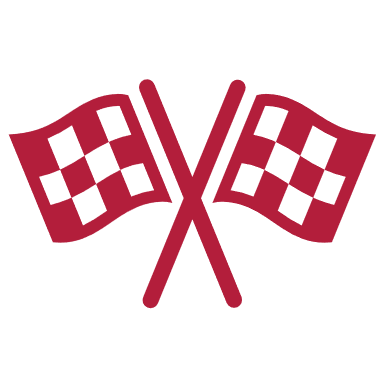 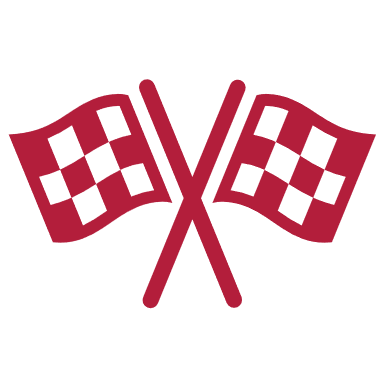 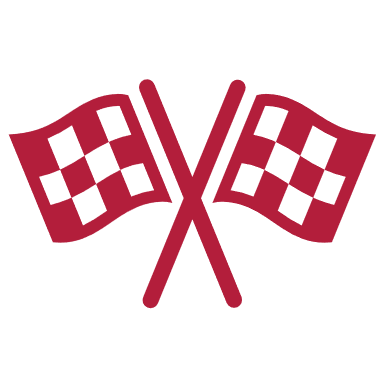 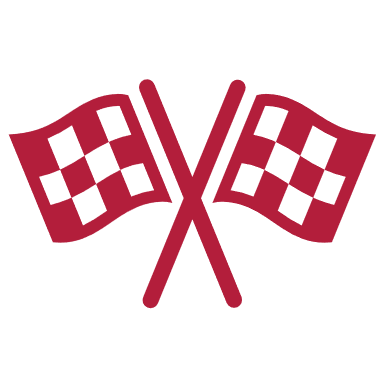 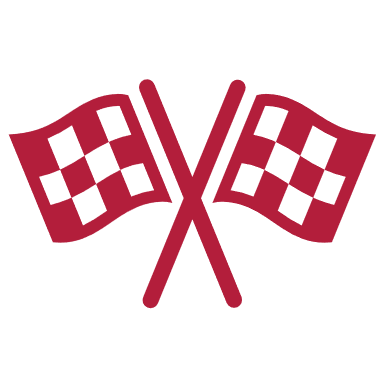 ღიაა  22/11/24 -მდე
ღიაა  27/11/24 -მდე
ღიაა  28/11/24 -მდე
ღიაა  20/01/25 -მდე
მომავალი კონსულტაციები
ნოემბერი 2024: ანარიცხები —მიზნობრივი გაუმჯობესებები - განსახილველი პროექტი (ბასს 37-ის განმარტებები)
2025 წლის 1-ლი ნახევარი: დინამიური რისკის მართვა - განსახილველი პროექტი
7
სტანდარტების დადგენის პროექტები სხვადასხვა ეტაპებზე
განსახილველი პროექტის გამოქვეყნება
დასკვნითი პუბლიკაცია
გადაწყვეტილების მიღება პროექტის მიმართულების შესახებ
პროცესი
გადაწყვეტილების მიღება პროექტის მიმართულების შესახებ
განსახილველ პროექტთან დაკავშირებით გამოხმაურების განხილვა
კვლევის ფაზის ადრეული ეტაპი
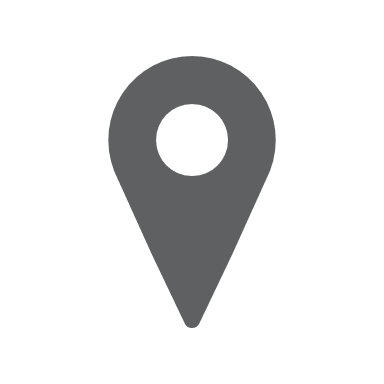 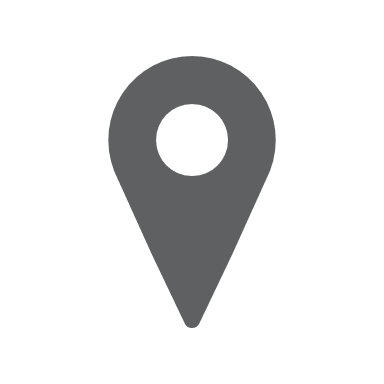 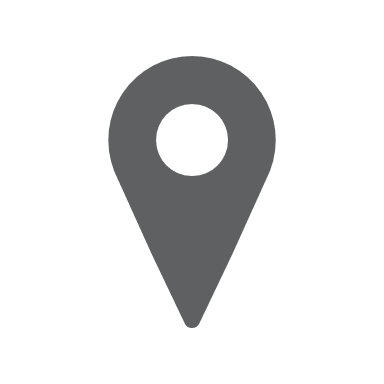 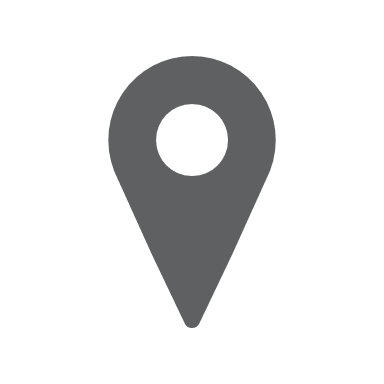 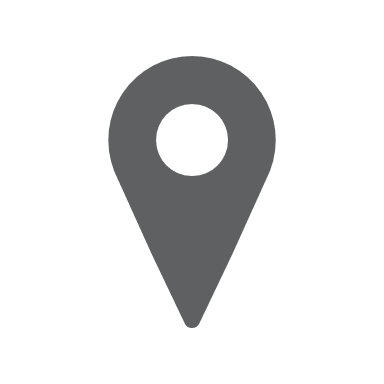 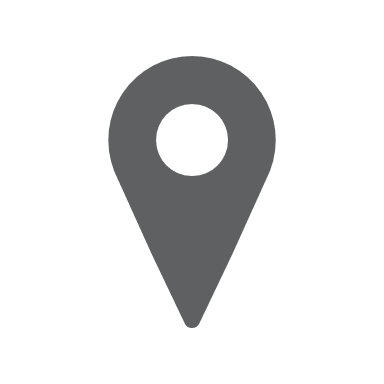 1
ახალი პროექტი
ახალი პროექტი
2
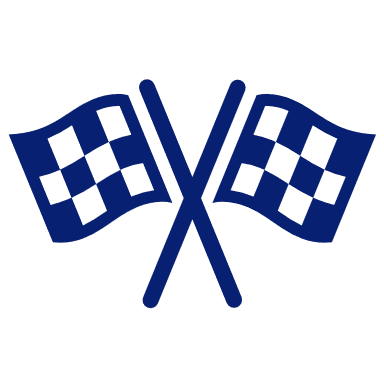 ახალი პროექტი
3
სტანდარტის დადგენის ფაზა
კვლევის ფაზა
8
მხარდაჭერის პროექტები სხვადასხვა ეტაპებზე
დასკვნითი პუბლიკაცია
გადაწყვეტილების მიღება პროექტის მიმართულების შესახებ
განსახილველ პროექტთან დაკავშირებით გამოხმაურების განხილვა
განსახილველი პროექტის გამოქვეყნება
პროცესი
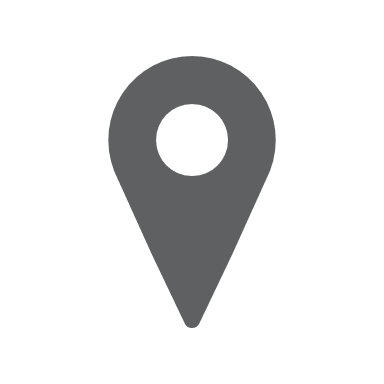 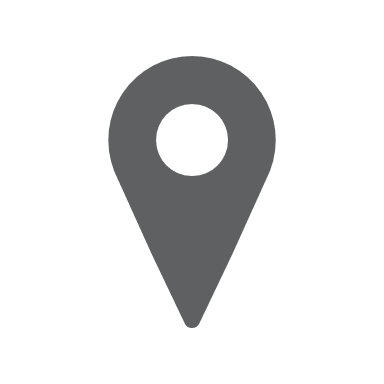 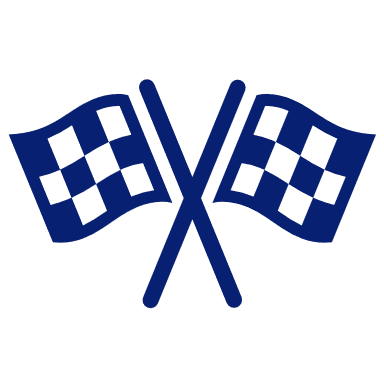 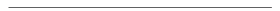 * განისაზღვროს გაუქმდეს თუ არა ან მუდმივად განისაზღვროს თუ არა დროებითი გამონაკლისი
9
დანერგვის შემდგომი მიმოხილვა სხვადასხვა ეტაპებზე
უკუკავშირის (გამოხმაურების) ანალიზი
პროექტის ანგარიშის და უკუკავშირის ანგარიშგების გამოქვეყნება
ინფორმაციის მოთხოვნის გამოქვეყნება
პროცესი
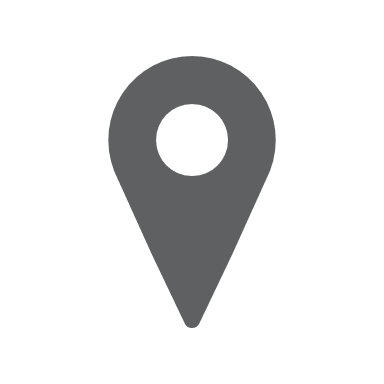 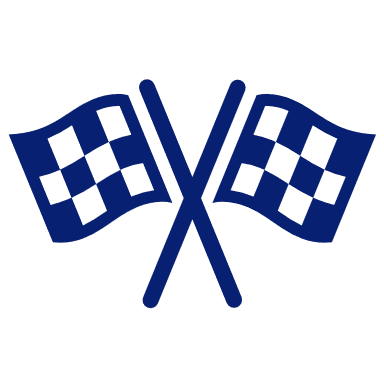 4
ახალი პროექტი
10
დასრულებული პროექტები: ფასს 18: ფინანსური ანგარიშგებების წარდგენა და ინფორმაციის გამჟღავნება
ამოცანა
კომუნიკაციის გაუმჯობესება ფინანსურ ანგარიშგებებში
მოგება-ზარალის ანგარიშგებაში შეტანილ ინფორმაციაზე ფოკუსირება
მოთხოვნები 
ახალი სავალდებულო ქვეჯამები მოგება-ზარალის ანგარიშგებაში „საოპერაციო მოგების“ ჩათვლით
განმარტებითი შენიშვნები  ხელმძღვანელობის მიერ განსაზღვრული საქმიანობის ინდიკატორების შესახებ
გაფართოებული მითითებები ინფორმაციის დაჯგუფების შესახებ (აგრეგირებული და დეზაგრეგირებული)
ძალაში შესვლის თარიღი
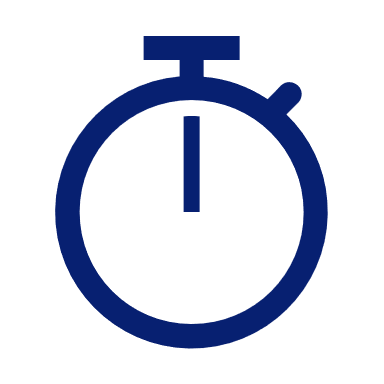 წლიური ანგარიშგების პერიოდები იწყება 2027 წლის 1-ლ იანვარს ან ამ თარიღის შემდეგ, ადრეული გამოყენების დაშვებით
11
დასრულებული პროექტები: ფასს 19: შვილობილი საწარმოები საჯარო ანგარიშვალდებულების გარეშე: განმარტებითი შენიშვნები
ფასს 19—ერთი შეხედვით

ნებაყოფლობითი სტანდარტი შესაფერისი შვილობილი საწარმოებისთვის, რომელიც უშვებს ფასს აღრიცხვის სტანდარტების გამოყენებას გამჟღავნების შემცირებული მოთხოვნებით
ფასს 19 გაამარტივებს ანგარიშგების სისტემებს და პროცესებს და ამგვარად შეამცირებს შესაბამისი შვილობილი საწარმოების ხარჯებს ფინანსური ანგარიშგებების მომზადებასთან დაკავშირებით
როგორ გამოვიყენოთ ფასს 19

ფასს 19 არის მხოლოდ გამჟღავნებასთან დაკავშირებული სტანდარტი. ის არ მოიცავს:
აღიარების, შეფასების და წარდგენის მოთხოვნებს 
მითითებებს გამჟღავნების მოთხოვნების გამოყენებასთან დაკავშირებით
აღიარების, შეფასების და წარდგენის მოთხოვნებთან დაკავშირებით შვილობილი საწარმო იხელმძღვანელებს ფასს აღრიცხვის შესაბამისი სტანდარტით.
ძალაში შესვლის თარიღი
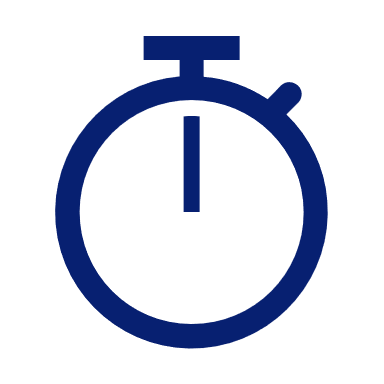 წლიური ანგარიშგების პერიოდები იწყება 2027 წლის 1-ლ იანვარს ან ამ თარიღის შემდეგ, ადრეული გამოყენების დაშვებით
12
ახალი პროექტები: არამატერიალური აქტივები
პროექტის ამოცანები
არამატერიალურ აქტივებთან დაკავშირებით ბუღალტრული აღრიცხვის მოთხოვნების ყოვლისმომცველი მიმოხილვა
შეფასება იმისა უნდა გააუმჯობესოს თუ არა ბასსს-მა ბასს 38-ის მოთხოვნები თუ ისინი: 
კვლავ რელევანტურია და
აგრძელებს მიმდინარე ბიზნესმოდელების სამართლიან ასახვას
პროექტის შესაძლო მიდგომები
1
2
მრავალმხრივი
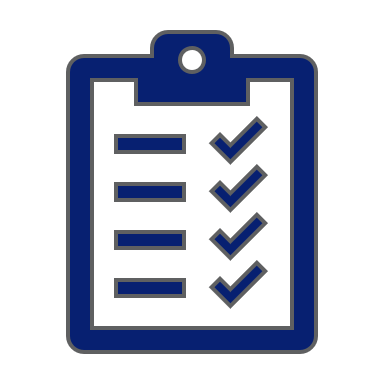 3
4
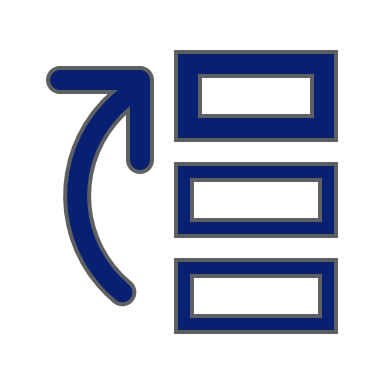 ადრეული შეფასება
კვლევის პოტენციური თემები
ბასს 38-ის არამატერიალური აქტივები მოქმედების სფერო
არამატერიალური აქტივის განსაზღვრება
არამატერიალური აქტივის აღიარება                                    არამატერიალური აქტივის შეფასება
არამატერიალური მუხლების წარდგენა და გამჟღავნება
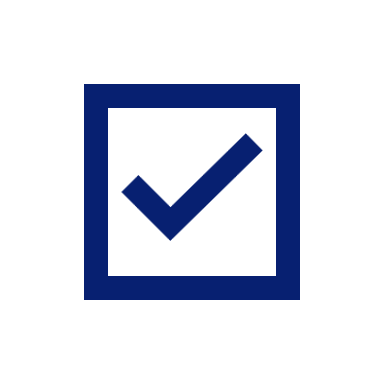 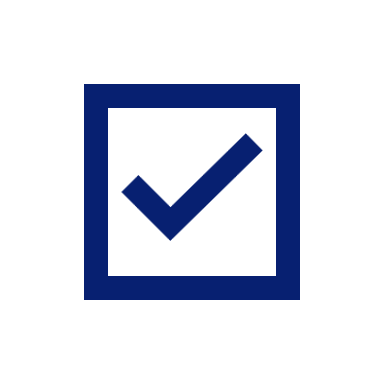 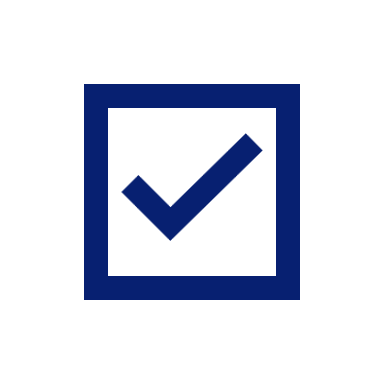 ეტაპობრივი
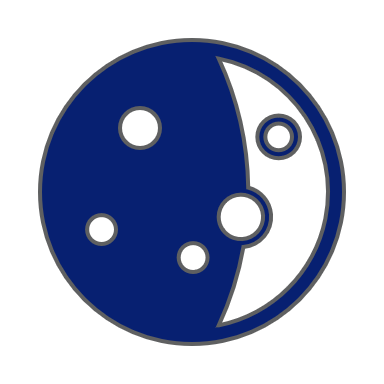 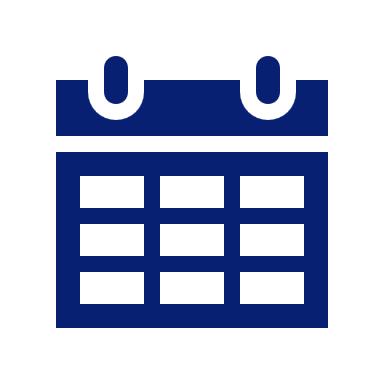 მომდევნო ეტაპი: კვლევის მიგნებების განახლება 2025 წლის 1-ლ კვარტალში
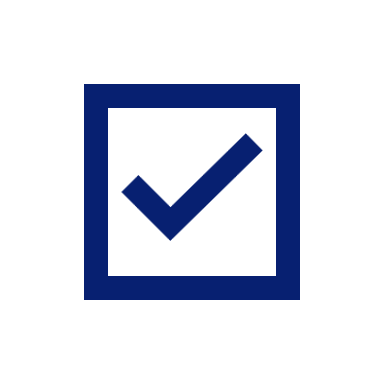 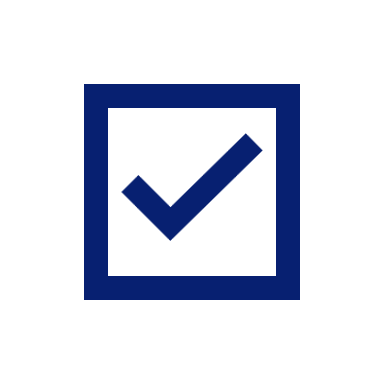 13
ახალი პროექტები: ფულადი ნაკადების ანგარიშგება და დაკავშირებული საკითხები
პროექტის ამოცანა
ბასს 7-ის -ფულადი ნაკადების ანგარიშგება- მიმოხილვა დღის წესრიგთან დაკავშირებული მესამე კონსულტაციის შესაბამისად
პროექტის შესაძლო მიდგომები
1
2
ბასს 7-ის ყოვლისმომცველი მიმოხილვა
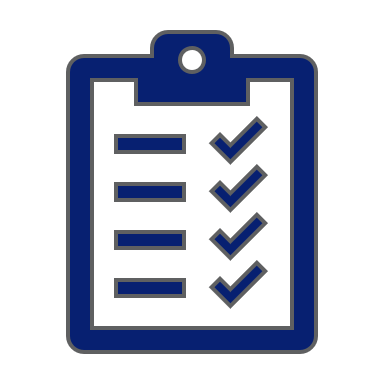 კვლევის პოტენციური თემები
ფულადი ნაკადების კატეგორიებად კლასიფიკაცია
ფულადი ნაკადების შესახებ ინფორმაციის დეზაგრეგაცია 
ფულის და ფულის ეკვივალენტების განსაზღვრება
პირდაპირი მეთოდის გამოყენება
ფულადი ნაკადების ანგარიშგებასთან დაკავშირებული მოთხოვნები ფინანსური დაწესებულებებისთვის  
წარდგენის ან გამჟღავნების მოთხოვნები დამატებით ინფორმაციასთან დაკავშირებით ზოგიერთი გარიგების არაფულადი შედეგის შესახებ
3
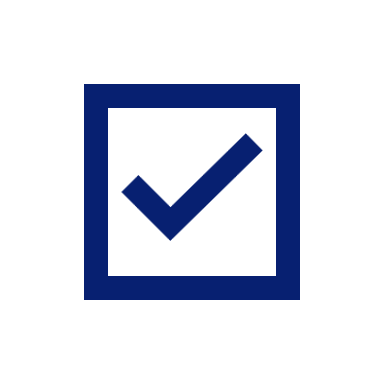 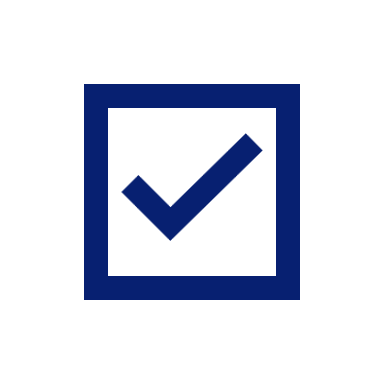 4
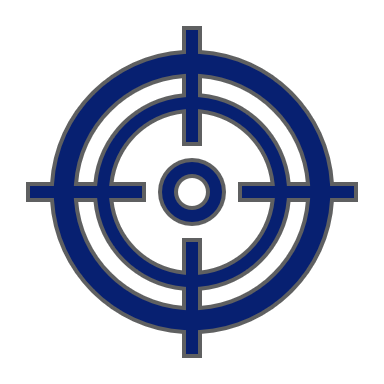 მიზნობრივი გაუმჯობესება
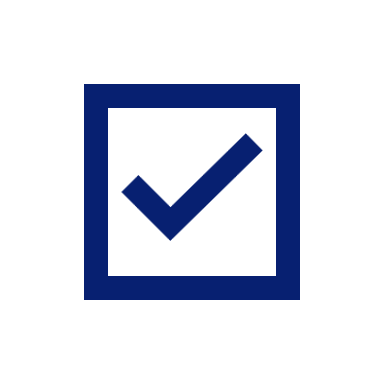 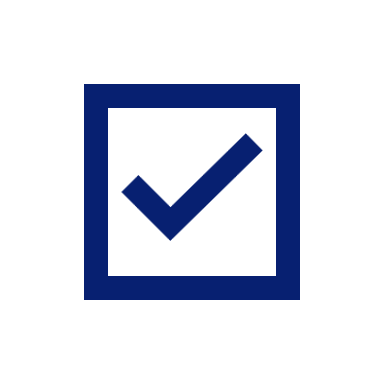 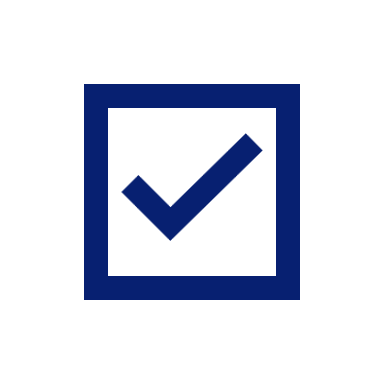 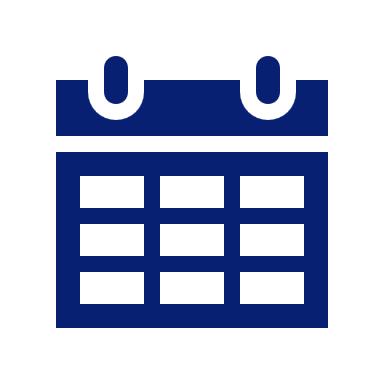 მომდევნო ეტაპი: საწყისი კვლევის მიმოხილვა 2025 წლის თებერვალში
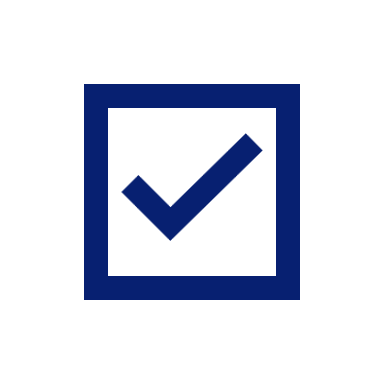 14
ახალი პროექტები: ამორტიზებული ღირებულების შეფასება
მიზნობრივი გაუმჯობესებები შემდეგი მიმართულებით:
პროექტის ამოცანები
ფართო გამოყენებასთან დაკავშირებულ საკითხებზე რეაგირება, რომლებიც გამომდინარეობს ფასს 9-ით განსაზღვრული ამორტიზებული ღირებულების შეფასების მოთხოვნებიდან.  
ფასს 9-ში ძირითადი პრინციპების განმარტება ან ახალი პრინციპების შემუშავება და გამოყენებასთან დაკავშირებული მითითებების დამატება
ინფორმაციის სპეციფიკური გაუმჯობესება ფინანსური ინსტრუმენტების შესახებ, რომლებიც შეფასებულია ამორტიზებული ღირებულებით
1
2
ეფექტური საპროცენტო განაკვეთის მეთოდის მექანიზმი
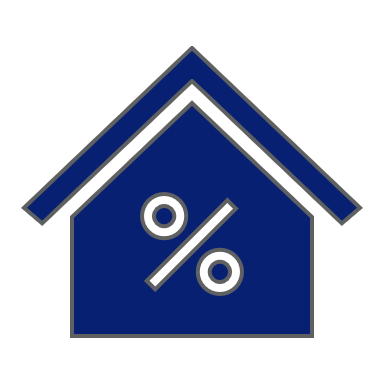 3
4
მოდიფიცირება, აღიარების შეწყვეტა, ჩამოწერა
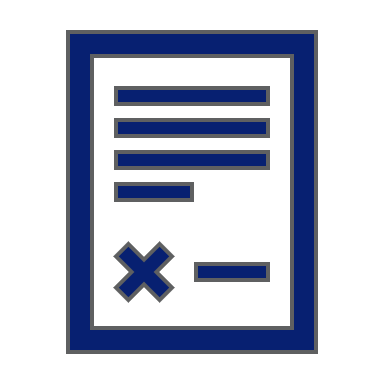 პროექტის მიდგომა
ამორტიზებული ღირებულების შეფასების მოთხოვნების  (მოთხოვნების არაფუნდამენტური მიმოხილვა) მიზნობრივი გაუმჯობესება
გაუფასურებასთან ურთიერთქმედება
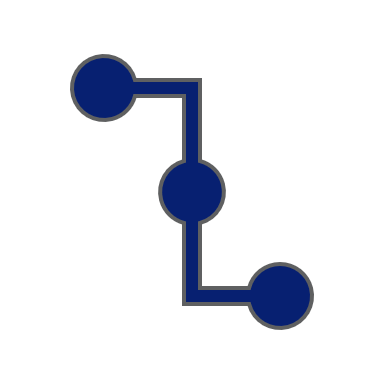 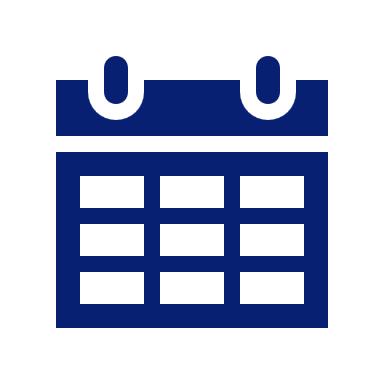 მომდევნო ეტაპი: საწყისი კვლევის მიმოხილვა 2025 წლის თებერვალში
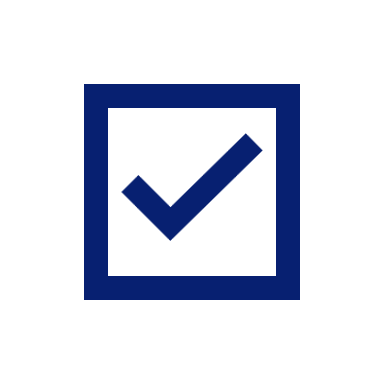 15
ახალი პროექტები: ფასს 16 იჯარა - დანერგვის შემდგომი მიმოხილვა
პროექტის ამოცანა
შეფასება იმისა არის თუ არა ფასს 16-ის ფინანსური ანგარიშგებების მომხმარებლების, შემდგენლების, აუდიტორების და მარეგულირებლების მიმართ გამოყენების შედეგი სტანდარტის გამოცემისას არსებული მიზნის შესაბამისი
1
2
პროექტის გეგმა
3
კომუნიკაცია ბასსს-ის დაინტერესებულ მხარეებთან ინფორმაციის მოთხოვნის დასაბუთების მომზადებაში დასახმარებლად
აკადემიური კვლევის და სხვა მასალების მიმოხილვა (მაგ. აღსრულების გადაწყვეტილებები)
ბაზარზე მიმდინარე მოვლენების შესწავლა მას შემდეგ რაც გამოიცა ფასს 16 იჯარა
ფინანსური აღრიცხვის სტანდარტების საბჭოს (FASB) მიგნებების მიმოხილვა 842-ე თემის - იჯარა - დანერგვის შემდეგ
4
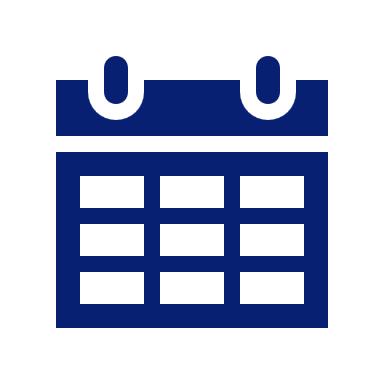 მომდევნო ეტაპი: ინფორმაციის მოთხოვნა 2025 წლის 1-ლ ნახევარში
16
მიმდინარე პროექტები: რისკის დინამიური მართვა
რისკის დინამიური მართვის (DRM) მოდელი 
DRM მოდელი რეაგირებას ახდენს ჰეჯირების აღრიცხვის მოთხოვნების გამოყენებაში არსებულ გამოწვევებზე საპროცენტო განაკვეთის რისკის დინამიური მართვის  ღონისძიებებთან დაკავშირებით
არსებულ ღია რისკის პოზიციასთან მიმართებით საპროცენტო განაკვეთის ცვლილების რისკის შესარბილებლად წარმოებულების გამოყენების შედეგის ჩვენება
DRM მოდელის აღიარების, შეფასების, წარდგენის და გამჟღავნების მოთხოვნების შესახებ მიღებული საორიენტაციო გადაწყვეტილებები
ჰეჯირების მოთხოვნების შესახებ ინფორმაციის მოპოვება განსახილველ პროექტში და დანერგვის შემდგომ მიმოხილვაში ბასს 39-ის სავარაუდო ჩანაცვლების შედეგების შესახებ
პროექტის ამოცანა
კომპანიის ფინანსურ ანგარიშგებებში საპროცენტო განაკვეთის რისკის დინამიური მართვის ღონისძიებების შედეგების უკეთესად ასახვა
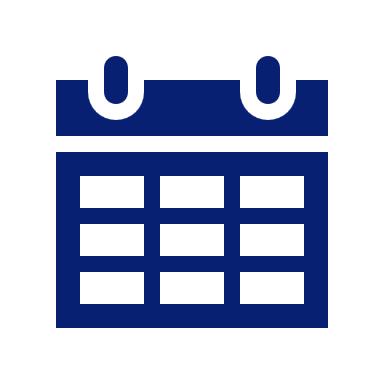 განსახილველი პროექტის მოსალოდნელი გამოქვეყნების თარიღი: 2025 წლის 1-ლი ნახევარი
17
მიმდინარე პროექტები: წილობრივი მეთოდი
პროექტის ამოცანები
პრაქტიკის მრავალფეროვნების შემცირება განაცხადის კითხვებზე პასუხის გაცემით
ბასს 28-ის (ინვესტიციები მეკავშირე და ერთობლივ საწარმოებში) აღქმის გაუმჯობესება
წინადადებები
სტანდარტის შევსება და მკაფიო განმარტება თუ როგორ იქნეს გამოყენებული აღრიცხვის წილობრივი მეთოდი
გამჟღავნების ახალი მოთხოვნების დანერგვა, მეკავშირე და ერთობლივი საწარმოების შესახებ კომპანიების მიერ მოწოდებული ინფორმაციის განსავრცობად
კომენტარების მიწოდების პერიოდი განსახილველ პროექტთან დაკავშირებით აღრიცხვის წილობრივი მეთოდი —ბასს 28 ინვესტიციები მეკავშირე და ერთობლივ საწარმოებში (გადამუშავებულია  202x)  ღიაა  2025 წლის 20 იანვრამდე
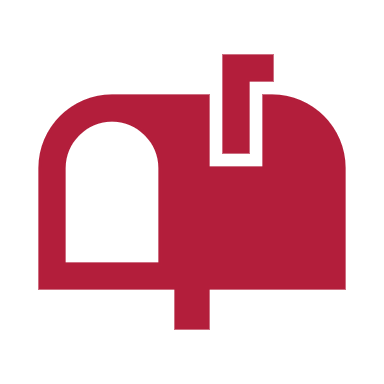 18
მიმდინარე პროექტები: საწარმოთა გაერთიანება—განმარტებითი შენიშვნები, გუდვილი და გაუფასურება
ფასს 3 -თან დაკავშირებით შემოთავაზებული ცვლილებები
პროექტის ამოცანა
ინფორმაციის გაუმჯობესება რომელსაც კომპანიები წარადგენენ თავისი შესყიდვების შესახებ გონივრული ხარჯით
ხელმძღვანელობის მიერ განხილული ინფორმაციის გამჟღავნება სტრატეგიული ბიზნეს გაერთიანების საქმიანობის შესახებ
რაოდენობრივი ინფორმაციის გამჟღავნება, შეძენის წელს, მოსალოდნელი სინერგიების შესახებ
სუბიექტის გათავისუფლება კონკრეტულ გარემოებებში ზოგიერთი ინფორმაციის გამჟღავნებისგან  
ფასს 3-ის გამჟღავნების მოთხოვნების სხვა გაუმჯობესება
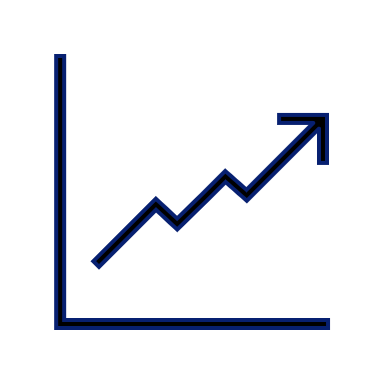 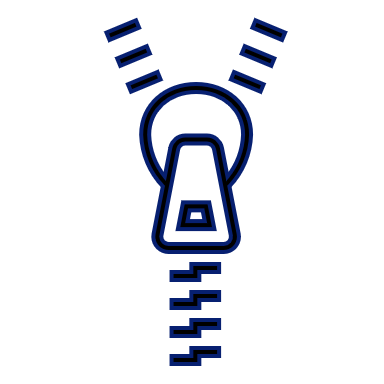 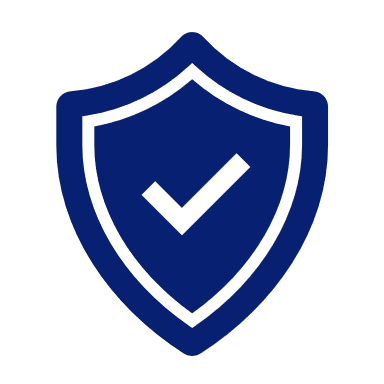 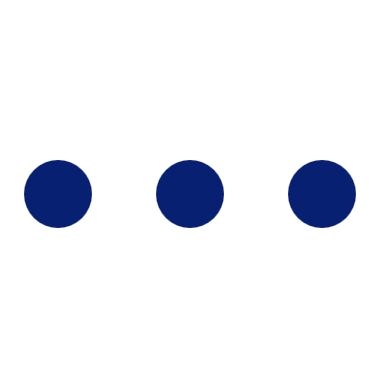 რა მოხდება შემდეგ
გამოხმაურების განხილვა განსახილველი პროექტის შესახებ
ბასს 36-თან დაკავშირებით შემოთავაზებული ცვლილებები
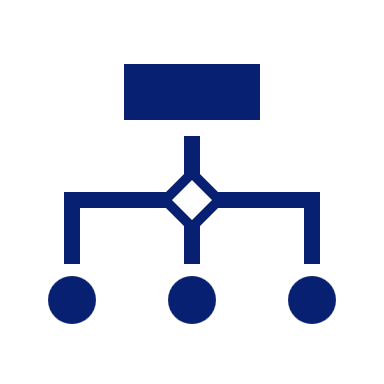 განმარტება თუ როგორ ანაწილებს სუბიექტი გუდვილს ფულადი სახსრების წარმომქმნელ ერთეულებზე
სუბიექტისგან მოთხოვნა იმისა თუ ფულადი სახსრების წარმომქმნელი ერთეულის რომელ საანგარიშგებო სეგმენტში შედის გუდვილი
გამოყენების ღირებულების გაანგარიშების გამარტივება და გაუმჯობესება
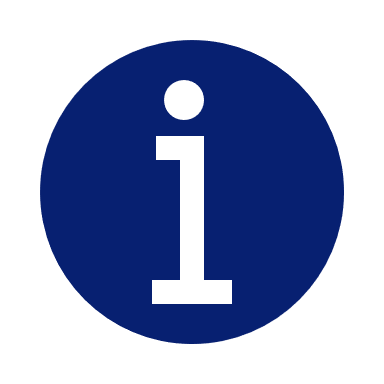 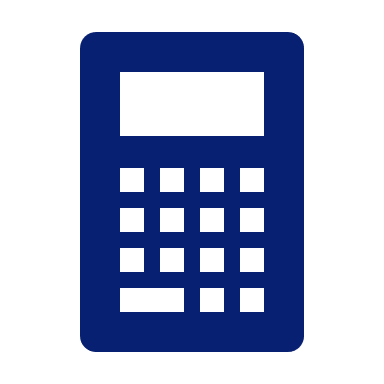 19
მიმდინარე პროექტები: ფინანსური ინსტრუმენტები კაპიტალის მახასიათებლებით
მიდგომა
ბასს 32 -ის კლასიფიკაციის პრინციპების განმარტება
წარდგენის და გამჟღავნების გაუმჯობესება
გამოყენებასთან დაკავშირებული მითითებების და საილუსტრაციო მაგალითების უზრუნველყოფა
პროექტის ამოცანები
ინფორმაციის გაუმჯობესება, რომელსაც სუბიექტები წარადგენენ თავიანთ ფინანსურ ანგარიშგებებში გამოშვებული ფინანსური ინსტრუმენტების შესახებ
გამოწვევებზე რეაგირება ბასს 32 -ის (ფინანსური ინსტრუმენტები: წარდგენა) გამოყენებით
გამოხმაურება
ზოგადი მხარდაჭერა პროექტის მიმართულებისა და ბასსს-ის მიერ გაწეული ძალისხმევისთვის
ზოგიერთი ინსტრუმენტის კლასიფიკაციის შედეგების ცვლილებასთან დაკავშირებული წუხილი ან ახალი სახესხვაობის განვითარების პოტენციალი
ინვესტორებისგან მხარდაჭერა წარდგენასთან და გამჟღავნებასთან დაკავშირებულ წინადადებებთან მიმართებით
რა მოხდება შემდეგ
გამოხმაურების ანალიზი და განსახილველ პროექტში წინადადებების ხელახლა გადახედვა
გადაწყვეტილების მიღება პროექტის მიმართულების შესახებ
20
მიმდინარე პროექტები: ტარიფით რეგულირებადი საქმიანობები
წინადადებები
ზოგიერთ შემთხვევაში, სატარიფო რეგულირება ქმნის განსხვავებებს ვადებში, რომლებიც წარმოიქმნება, მაშინ როდესაც ერთ პერიოდში მიწოდებული საქონლის ან მომსახურების კომპენსაცია შედის სხვა პერიოდში დარიცხულ ტარიფში.  
მომავალი ბუღალტრული აღრიცხვის სტანდარტი კომპანიებისგან მოითხოვს:
საქონლის ან მომსახურების ანაზღაურების ასახვას საქონლის ან მომსახურების მიწოდების პერიოდში;
სატარიფო აქტივების, სატარიფო ვალდებულებების, სატარიფო შემოსავლებისა და სატარიფო ხარჯების აღიარებას
პროექტის ამოცანა
ინფორმაციის წარდგენა შემდეგის შესახებ:
სატარიფო შემოსავლის შედეგები;
სატარიფო ხარჯები;
სატარიფო აქტივები, და
სატარიფო ვალდებულებები 
კომპანიების საფინანსო საქმიანობის და ფინანსური მდგომარეობის შესახებ
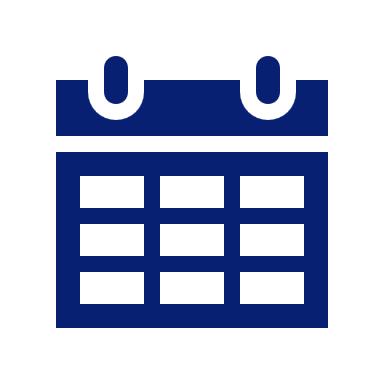 ფასს აღრიცხვის სტანდარტის სატარიფო აქტივები და სატარიფო ვალდებულებები გამოქვეყნების სავარაუდო თარიღი: 2025 წლის მეორე ნახევარი
21
მიმდინარე პროექტები: ანარიცხები
პროექტის ამოცანა: სამ მიზნობრივ ცვლილებასთან დაკავშირებით წინადადებების შემუშავება ბასს 37 სტანდარტისთვის - ანარიცხები, პირობითი ვალდებულებები და პირობითი აქტივები
სამი პირობის 
ინდივიდუალური
 განმარტება:
ვალდებულების პირობა
გადაცემის პირობა
წარსული მოვლენის პირობა
აღიარება: „მიმდინარე ვალდებულებასთან“ დაკავშირებული მოთხოვნების შეცვლა და განმარტება— გადამუშავებული კონცეპტუალური მიდგომის გამოყენება
შეფასება:  დისკონტის განაკვეთის უფრო ზუსტად დაკონკრეტება - გათვალისწინებულ იქნეს თუ არა საკუთარი საკრედიტო რისკი
შეფასება:  ანარიცხის შეფასებისას გასათვალისწინებელი ხარჯების დაკონკრეტება
განაკვეთის გამოყენების მოთხოვნა, რომელიც ასახავს ფულის დროით ღირებულებას საკუთარი საკრედიტო რისკის კორექტირების გარეშე
ვალდებულების დაფარვის დამატებითი დანახარჯები
სხვა ხარჯების განაწილება, რომლებიც უშუალოდ ეხება ამ ტიპის ვალდებულებების დაფარვას
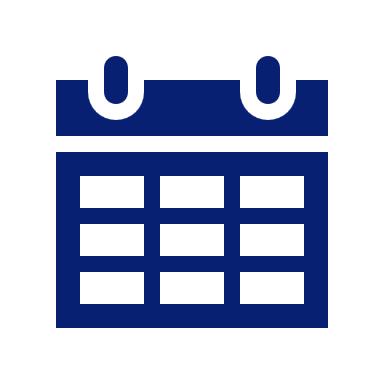 განსახილველი პროექტის გამოქვეყნების მოსალოდნელი თარიღი: ნოემბერი, 2024
22
მიმდინარე პროექტები: ელექტროენერგიის შესყიდვის ხელშეკრულებები
პროექტის ამოცანა
განახლებადი ელექტროენერგიის ხელშეკრულებების ეფექტის უკეთესი ასახვა სუბიექტების ფინანსურ ანგარიშგებაში
პროექტის მასშტაბი და მიდგომა
შემოთავაზებული ცვლილებები ეხება განსაზღვრული მახასიათებლების მქონე ელექტროენერგიის ხელშეკრულებებს 
მყიდველთან დაკავშირებული მოსაზრებების გათვალისწინება მოხმარების საკუთარი  მოთხოვნების გამოყენებისას 
ჰეჯირებული მუხლის აღნიშვნის და შეფასების გათვალისწინება თუ სუბიექტი იყენებს განახლებადი ელექტროენერგიის ხელშეკრულებას ჰეჯირების ინსტრუმენტად
გამჟღავნების ახალი მოთხოვნების შემოღება
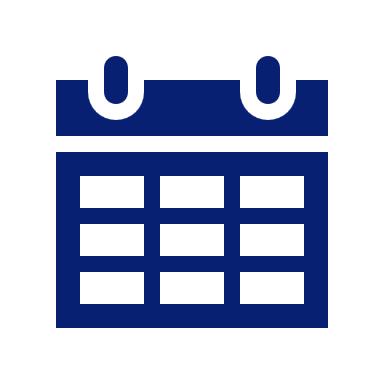 ფასს 9-ის დასკვნითი ცვლილებების მოსალოდნელი გამოქვეყნების თარიღი: დეკემბერი 2024
23
მიმდინარე პროექტები: ხელმძღვანელობის კომენტარები
პროექტის ამოცანები
ფასს პრაქტიკის 1-ლი რეკომენდაციის  გულდასმით შესწავლა მარეგულირებლებისა და კომპანიებისთვის ყოვლისმომცველი რესურსის უზრუნველსაყოფად
პასუხის გაცემა უკეთესი ინფორმაციის მოთხოვნაზე იმ ფაქტორების შესახებ, რომლებმაც გავლენა მოახდინა ან შეიძლება მოახდინოს კომპანიის უნარზე, შექმნას ღირებულება და ფულადი ნაკადები
საფუძვლის მომზადება სამომავლოდ ანგარიშგებაში უფრო ფართო ინტეგრაციისთვის
მიდგომა
წინადადებების მიზნობრივი დახვეწა განსახილველ პროექტში
ანგარიშგების ინოვაციების სისტემატიზაცია, ინტეგრირებული ანგარიშგების კონცეფციების ჩათვლით, სტანდარტის მსგავსი მოთხოვნების ნაკრებში
კომპანიის ხელმძღვანელობის კომენტარებს და მის ფინანსურ ანგარიშგებასა და მდგრადობის ანგარიშგების განმარტებით შენიშვნებს შორის კავშირის მხარდაჭერა
მდგრადობის საერთაშორისო სტანდარტების საბჭოსთან (ISSB) თანამშრომლობა
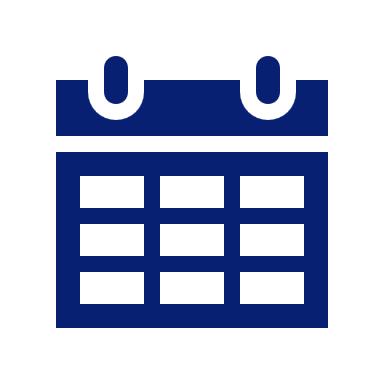 პრაქტიკის რეკომენდაციის (ხელმძღვანელობის კომენტარები) გამოქვეყნების მოსალოდნელი თარიღი: 2025 წლის პირველი ნახევარი
24
მიმდინარე პროექტები: კლიმატთან დაკავშირებული და სხვა განუსაზღვრელობები ფინანსურ ანგარიშგებებში
პროექტის ამოცანა
ფინანსურ ანგარიშგებებში კლიმატთან დაკავშირებული და სხვა განუსაზღვრელობების  ზემოქმედების შესახებ ანგარიშგების გასაუმჯობესებლად მიზნობრივი ღონისძიებების კვლევა
ძირითადი ღონისძიებები ანგარიშგებების გასაუმჯობესებლად
ფასს აღრიცხვის სტანდარტების გამოყენების გაუმჯობესება [საილუსტრაციო მაგალითების შემუშავება]
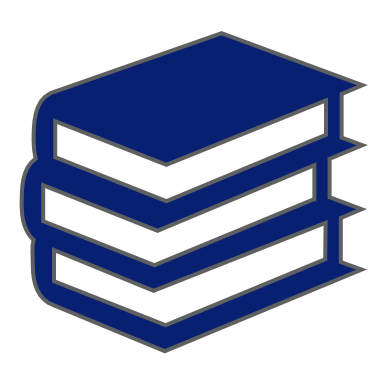 თანამშრომლობა
ამ პროექტზე მუშაობის განმავლობაში, ბასსს თანამშრომლობდა ISSB-ის წევრებთან და ტექნიკურ პერსონალთან
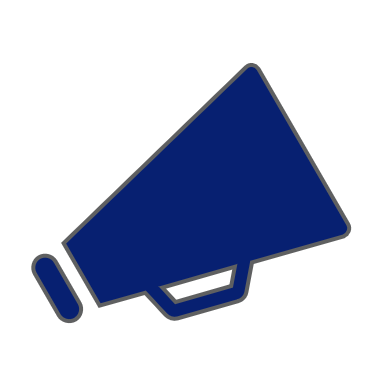 მოთხოვნების შესახებ ცნობიერების ამაღლება
ფინანსურ ანგარიშგებებში კლიმატთან დაკავშირებული და სხვა განუსაზღვრელობების განსახილველ პროექტზე კომენტარების წარდგენის პერიოდი  ღიაა 2024 წლის 28 ნოემბრამდე
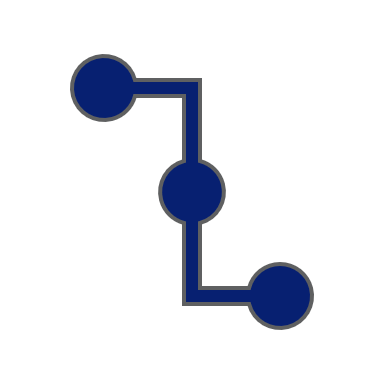 კავშირების გაძლიერება
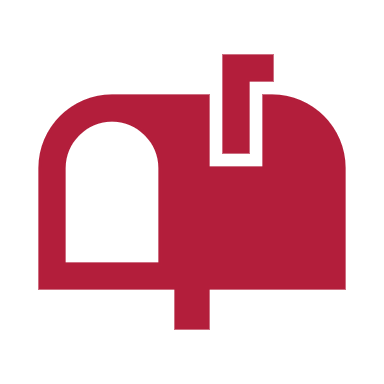 კავშირები
26
ინვესტორებთან კომუნიკაციის სქემა
ინვესტორები და კაპიტალის ბაზრის სხვა მონაწილეები
ბუღალტრული აღრიცხვის საერთაშორისო სტანდარტების საბჭო
ფასსაღრიცხვის სტანდარტები
ფინანსური ანგარიშგებები
ხელმძღვანელობის კომენტარები/ ინტეგრირებული ანგარიშგება
მდგრადობის საერთაშორისო სტანდარტების საბჭო
ფასს 
მდგრადობის შესახებ ინფორმაციის გამჟღავნების სტანდარტები
მდგრადობის ანგარიშგების განმარტებითი შენიშვნები
*GAAP-აგნოსტიკურია მაგრამ შემუშავებულია ფასს აღრიცხვის სტანდარტებთან თავსებადობის უზრუნველსაყოფად
27
კავშირი ფინანსურ ანგარიშგებებს და მდგრადობასთან დაკავშირებულ ფინანსურ განმარტებით შენიშვნებს შორის
ფინანსური ანგარიშგება და მდგრადობასთან დაკავშირებული ფინანსური ინფორმაცია იძლევა დამატებით პერსპექტივებს ანგარიშვალდებული სუბიექტისთვის
ფასს სტანდარტების ერთობლივი გამოყენება შესაძლებელს ხდის დამატებითი და დაკავშირებული ინფორმაციის მიწოდებას ინვესტორებისთვის და კაპიტალის ბაზრის სხვა მონაწილეებისთვის
საბჭოებსა და მათ ტექნიკურ პერსონალს შორის თანამშრომლობა არის ფუნდამენტური საქმიანობა, რომელსაც ემყარება ყველაფერი რასაც ვაკეთებთ
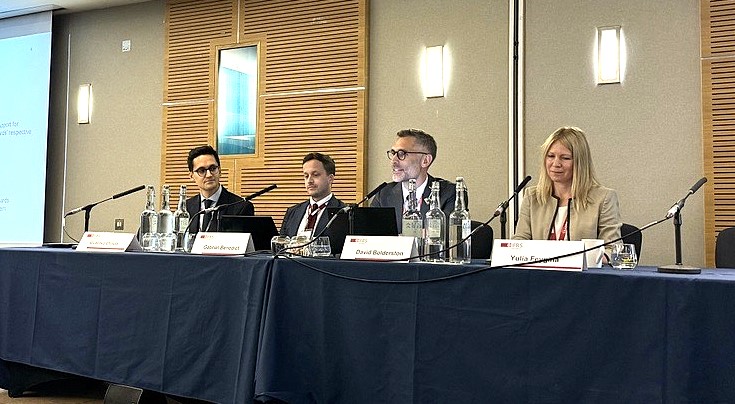 WSS კონფერენცია 2024: პლენარული სხდომა—კავშირი ფინანსურ ანგარიშგებებს და მდგრადობასთან დაკავშირებულ ფინანსურ განმარტებით შენიშვნებს შორის
28
ერთად მუშაობა— თანამშრომლობის ინდივიდუალური ხარისხი
ფასს S1 და ფასს S2 გადასვლის დანერგვის ჯგუფი
კლიმატთან დაკავშირებული და სხვა განუსაზღვრელობები ფინანსურ ანგარიშგებებში
განახლებადი ენერგიის ხელშეკრულებები
კონსულტაციები დღის წესრიგის პრიორიტეტების შესახებ
ციფრული ტაქსონომია
ფასს S1 და ფასს S2 დანერგვის ღონისძიებები
ფასს ინტერპრეტაციების კომიტეტი
არამატერიალური აქტივები
ხელმძღვანელობის კომენტარები
ინტეგრირებული ანგარიშგება
მიმდინარე და მოსალოდნელი ეფექტის ვებტრანსლაცია
ადამიანური კაპიტალი
მუქი ლურჯი ფერით მითითებულ პროექტებსა და აქტივობებს ხელმძღვანელობს ბასსს-ი, ღია ცისფერით აღნიშნულ პროექტებს მდგრადობის საერთაშორისო სტანდარტების საბჭო (ISSB) და წითლად მონიშნულ პროექტებს წარმართავს ორივე საბჭო.
კითხვები და პასუხები
მსს ფასს სტანდარტები
მსს ფასს-ის მეორე ყოვლისმომცველი მიმოხილვა
32
მსს ფასს აღრიცხვის სტანდარტის მიმოხილვა
მიდგომა
შესაბამისობის მიდგომა იყენებს შემდეგ პრინციპებს შესაძლო ცვლილებების განსასაზღვრად:
რელევანტურობა მცირე და საშუალო ბიზნესის მიმართ;
სიმარტივე; და
სამართლიანი წარდგენა, ხარჯების და სარგებლის შეფასების ჩათვლით
პროექტის ამოცანა
მსს ფასს აღრიცხვის სტანდარტის განახლება სრული ფასს სტანდარტების გაუმჯობესების ასახვის მიზნით (ამ მიმოხილვის ფარგლებში) სტანდარტის სიმარტივის შენარჩუნების პარალელურად
168-დან 85 ქვეყანა მოითხოვს ან უშვებს მსს ფასს აღრიცხვის სტანდარტის გამოყენებას (აგვისტო 2024)
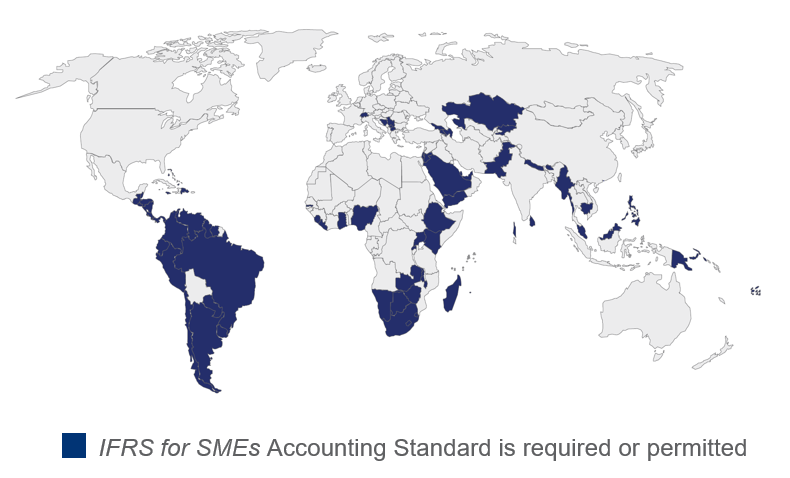 მსს ფასს-ის მესამე რედაქციის გამოქვეყნების მოსალოდნელი თარიღია: 2025 წლის 1-ლი კვარტალი
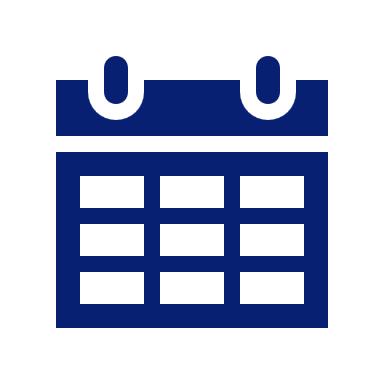 33
მსს ფასს აღრიცხვის სტანდარტის მოქმედების სფერო
ფასს მოთხოვნა არ არსებობს
GPFS-ის მოთხოვნა არ არსებობს
მსს ფასს
სრული ფასს
საჯარო ანგარიშვალდებულების მქონე სუბიექტები
სუბიექტები საჯარო ანგარიშვალდებულების გარეშე, რომლებიც ამზადებენ ზოგადი დანიშნულების ფინანსურ ანგარიშგებებს
მაგალითად, საგადასახადო მიზნებისთვის მომზადებული ფინანსური ანგარიშგებები
34
მსს ფასს აღრიცხვის სტანდარტის მოქმედების სფერო
35
მეორე ყოვლისმომცველი მიმოხილვის ვადები
კვლევის დაწყება
ინფორმაციის მოთხოვნის გამოქვეყნება
განსახილველი პროექტის გამოქვეყნება
განსახილველი პროექტის დანართის გამოქვეყნება
სტანდარტის მესამე რედაქციის გამოცემა
კომენტარების მიწოდების პერიოდის დასასრული
კომენტარების მიწოდების პერიოდის დასასრული
კომენტარების მიწოდების პერიოდის დასასრული
2024
2019
2020
2020
2022
2023
2024
2025
სექტემბერი
იანვარი
ოქტომბერი
მარტი
მარტი
ივლისი
თებერვალი
თებერვალი
დასაწყისი
დასასრული
36
მეორე ყოვლისმომცველი მიმოხილვის მასშტაბი
A
B
ცვლილებები მსს ფასს აღრიცხვის სტანდარტის მესამე გამოცემაში
38
თავი  2 კონცეფციები და ყოვლისმომცველი პრინციპები
ფინანსური ანგარიშგების 2018 წლის კონცეპტუალური მიდგომის შემდგომი გაუმჯობესების ასახვა
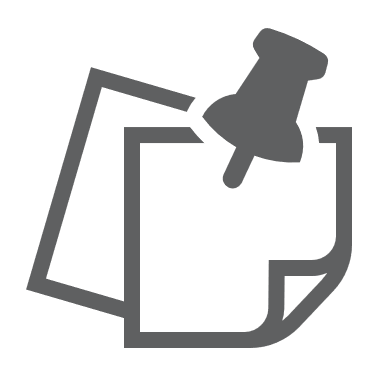 შესაბამისობის მიდგომის გამოყენების შედეგი არის ის, რომ ბასსს-ი მე-2 თავს დააფუძნებს ფინანსური ანგარიშგების 2018 წლის კონცეპტუალურ მიდგომაზე  შემდეგი გზით:
ბასსს-ი შეინარჩუნებს მიზანშეუწონელი დანახარჯის ან ძალისხმევის კონცეფციას
39
თავი  9 კონსოლიდირებული და ინდივიდუალური ფინანსური ანგარიშგებები
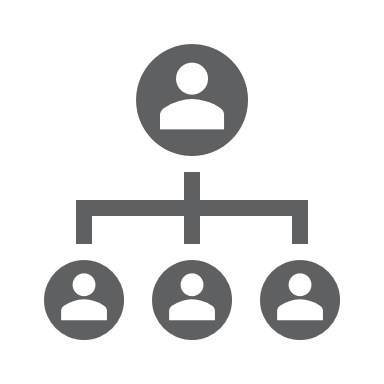 ფასს 10 - კონსოლიდირებული ფინანსური ანგარიშგებები -სტანდარტის ზოგიერთი გაუმჯობესების მიმოხილვა
ფასს 10-ის მიმართ შესაბამისობის მიდგომის გამოყენების შედეგი არის ის რომ ბასსს-ი:
40
თავი  11 	ფინანსური ინსტრუმენტები
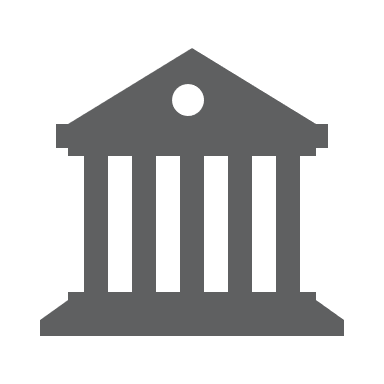 ფასს 9  ფინანსური ინსტრუმენტები - სტანდარტის ზოგიერთი გაუმჯობესების მიმოხილვა
შესაბამისობის მიდგომის ფასს 9 -ის მიმართ გამოყენების შედეგი არის ის რომ ბასსს-ი:
ბასსს-ი შეინარჩუნებს: 
ზარალის მოდელს ამორტიზებული ღირებულებით შეფასებული ფინანსური აქტივების გაუფასურებისთვის; და
ჰეჯირების აღრიცხვის და აღიარების შეწყვეტის მოთხოვნებს .
41
ახალი თავი  12 სამართლიანი ღირებულების შეფასება
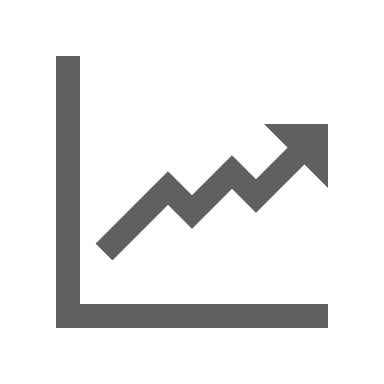 გაუმჯობესებები ფასს 13-თან დაკავშირებით - სამართლიანი ღირებულების შეფასება. ბასსს-ი სამართლიანი ღირებულების შეფასების და გამჟღავნების მოთხოვნებს სტანდარტის სხვადასხვა თავებიდან გააერთიანებს ახალ, მე-12 თავში (რომელსაც ეწოდება სამართლიანი ღირებულების შეფასება).
შესაბამისობის მიდგომის ფასს 13 -ის მიმართ გამოყენების შედეგი არის ის, რომ ბასსს-ი:
42
თავი  19 საწარმოთა გაერთიანება
ფასს 3 საწარმოთა გაერთიანება - სტანდარტის ზოგიერთი გაუმჯობესების მიმოხილვა
შესაბამისობის მიდგომის ფასს 3 -ის მიმართ გამოყენების შედეგი არის ის რომ ბასსს-ი:
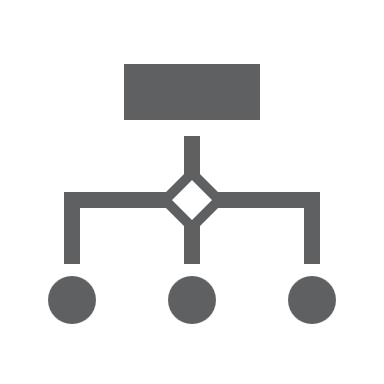 43
თავი  23 ამონაგები მომხმარებლებთან გაფორმებული ხელშეკრულებებიდან
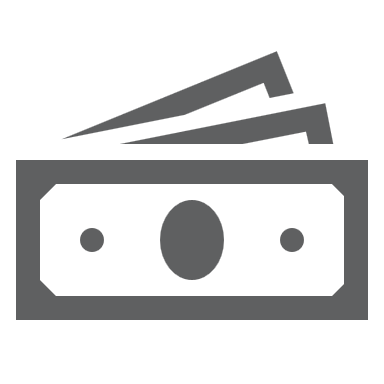 ფასს15 ამონაგები მომხმარებლებთან გაფორმებული ხელშეკრულებებიდან - სტანდარტის ზოგიერთი გაუმჯობესების მიმოხილვა
შესაბამისობის მიდგომის გამოყენების შედეგი არის ის რომ ბასსს-ი გადაამუშავებს 23-ე თავს რომ ის ეფუძნებოდეს ფასს 15-ს შემდეგი გამარტივებების გათვალისწინებით:
44
თავი  7 ფულადი ნაკადების ანგარიშგება
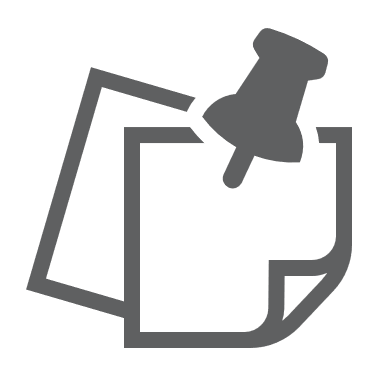 ბასს 7  ფულადი ნაკადების ანგარიშგება, განმარტებითი შენიშვნები - სტანდარტის ზოგიერთი გაუმჯობესების მიმოხილვა
შესაბამისობის მიდგომის ბასს 7 -ის მიმართ გამოყენების შედეგი არის ის რომ ბასსს-ი :
45
თავი  30 უცხოური ვალუტის გადაყვანა
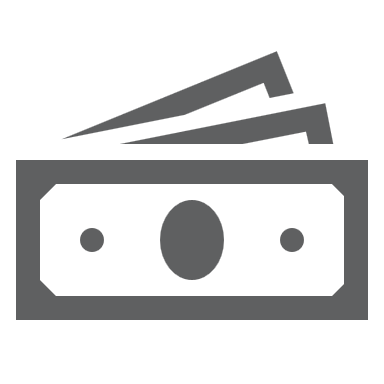 ბასს 21-ის ცვლილება უცხოური ვალუტის კურსის ცვლილებით გამოწვეული შედეგები არაკონვერტირებადობის შესახებ და  ფასიკ 22 - ოპერაციები უცხოური ვალუტით და ანაზღაურება ავანსად
შესაბამისობის მიდგომის ბასს 21-ის და ფასიკ 22-ის მიმართ გამოყენების შედეგი არის ის რომ ბასსს-ი:
46
მომხმარებლის საჭიროებები—განმარტებითი შენიშვნების გაუმჯობესება
ლიკვიდობის შესახებ ინფორმაცია მნიშვნელოვანია მსს-ების უნარის ჩათვლით დაფარონ დავალიანება
მოითხოვოს განმარტება მე-7 თავით გათვალისწინებული ფინანსური საქმიანობიდან გამომდინარე ვალდებულებების ცვლილებასთან დაკავშირებით
შეცვალოს მოთხოვნები  ანგარიშგების მუხლის დეზაგრეგაციასთან დაკავშირებით ფინანსური მდგომარეობის ანგარიშგებაში, როცა ასეთი წარდგენა გამოადგება მე-4 თავის მომხმარებლებს
სხვა ვალდებულებების შემდგომი დეზაგრეგაცია გააუმჯობესებს მსს ინფორმაციას
47
მომხმარებლის საჭიროებები—განმარტებითი შენიშვნების გაუმჯობესება
ინფორმაცია ამონაგების შესახებ საჭიროა მსს საქმიანობაში გასარკვევად
მოითხოვოს განმარტებითი შენიშვნები, რომლებიც დაეხმარება მომხმარებლებს ამონაგების და ფულადი ნაკადების თანხის, დროის და განუსაზღვრელობის გარკვევაში მომხმარებლებთან გაფორმებული ხელშეკრულებებიდან 23-ე თავში
მოითხოვოს დამატებითი დეტალები  შეჯერებაში განსაზღვრული გასამრჯელოს ვალდებულებასთან დაკავშირებით
გაუმჯობესებული ინფორმაცია პირობითი ვალდებულებების, საპენსიო ვალდებულებების, აქტივების გაუფასურების და მოქმედი საწარმოს სტატუსის მიმართ გამოყენებული დაშვებების შესახებ გამოსადეგი იქნება
მოითხოვოს იმ თანხის გამჟღავნება, რომელიც მსს-მ გასწია ძირითადი ხელმძღვანელობის სერვისებზე, რომელიც მიწოდებული იყო მართვის ცალკე სუბიექტის მიერ 33-ე თავში 
განმარტოს ინფორმაციის გამჟღავნების მოთხოვნა მსს-ებს და დაკავშირებულ მხარეებს შორის ვალდებულების შესახებ 33-ე თავში.
სესხების დეზაგრეგაცია მსს-ებთან დაკავშირებული მხარეებისგან მნიშვნელოვანია
თემები, რომლებიც გათვალისწინებული იქნება ბასსს-ის მიერ მომავალ მიმოხილვაში
49
თემები რომლებიც განხილული იქნება ბასსს-ის მიერ მომავალ მიმოხილვაში
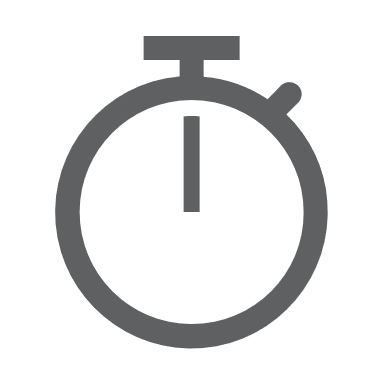 მსს ფასს აღრიცხვის სტანდარტების მესამე რედაქცია არ შეცვლილა ამ თემებთან დაკავშირებით. ბასსს-ი განიხილავს აღნიშნულ თემებს სტანდარტის მომავალი მიმოხილვის დროს.
კითხვები და პასუხები
გამოგვყევით ონლაინ
ifrs.org
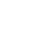 @IFRSFoundation
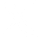 IFRS Foundation
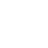 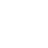 International Accounting Standards Board
ამ პრეზენტაციაში გამოთქმული მოსაზრებები ეკუთვნის მომხსენებელს და აუცილებელი არ არის წარმოადგენდეს ფასს-ის ფონდის, ბუღალტრული აღრიცხვის საერთაშორისო სტანდარტების საბჭოს (ბასსს) ან მდგრადი  განვითარების ანგარიშგების საერთაშორისო სტანდარტების საბჭოს პოზიციას.                                                                                                                                    Copyright © 2024 IFRS Foundation. ყველა უფლება დაცულია.